1, 2 ali 3?
Kateri praznik je največji  za kristjane?
Božič
Marijino vnebovzetje
Velika noč
Kaj praznujemo na veliko noč?
Jezusovo rojstvo
Jezusovo smrt
Jezusovo vstajenje
Zakaj je velika noč največji praznik?
Ker dobimo pirhe.
Ker je Jezus od mrtvih vstal in nas odrešil.
Ker se je Jezus rodil.
Kdaj se začne velika noč?
V soboto zjutraj 
V soboto zvečer z vigilijo
V nedeljo zjutraj
Koga ali kaj simbolizira velikonočna sveča?
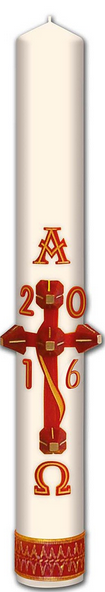 Vstalega Kristusa
Pomlad
Marijo
Kaj pomeni A in Ω na velikonočni sveči?
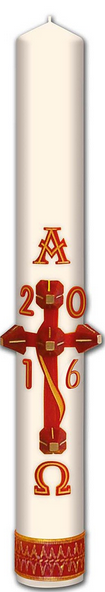 Nič, je samo dekoracija.
Alfa in Omega, začetek in konec
A je Aleluja, Ω je simbol za življenje
Zakaj je letnica na velikonočni sveči?
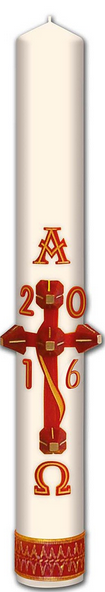 Da se spomnimo, kdaj smo jo dobili.
Ker je Jezus Gospod tudi našega časa.
Ker so jo letos naredili.
Kako se računa datum velike noči?
Ne moreš ga računati
Prva nedelja po prvi pomladanski polni luni
Prva nedelja v aprilu
Kdaj je velikonočna osmina?
8 dni po veliki noči
8 dni pred veliko nočjo 
8 dni po velikem petku
Zakaj obhajamo velikonočno osmino?
Ker so apostoli osem dni praznovali
Ker je velika noč tako pomemben praznik, da ga obhajamo cel teden.
Ker je Jezus tako naročil.
Koliko dni traja velikonočni čas?
30
40
50
Kdaj se začne devetdnevnica k božjemu usmiljenju?
Veliki petek
Velika noč
Na nedeljo božjega usmiljenja
Kdaj obhajamo nedelja božjega usmiljenja?
Na cvetno nedeljo
Na belo nedeljo (2. velikonočna nedelja)
Na velikonočno nedeljo
Koliko dni traja devetdnevnica k božjemu usmiljenju?
Sedem dni
Osem dni
Devet dni
Kdaj je Cerkev prvikrat obhajala nedeljo božjega usmiljenja?
Leta 2000
Leta 2001
Leta 2015
Kdo je razglasil nedeljo božjega usmiljenja?
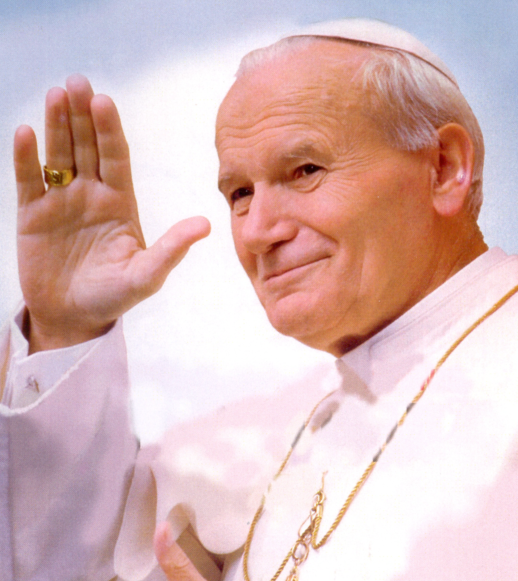 Nadškof Anton
Papež Frančišek
Papež Janez Pavel II.
Kdo je dal slikati podobo usmiljenega Jezusa?
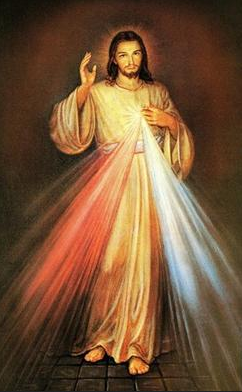 Papež Janez Pavel II.
Sestra Favstina Kowalska
Mati Terezija
Kaj je napisano na sliki usmiljenega Jezusa?
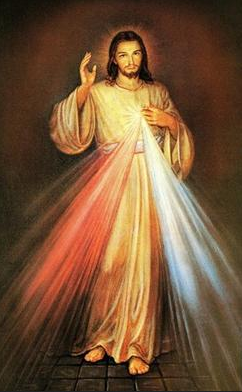 Jezus, naš dobri pastir
Jezus, zaupam Vate
Jezus, usmiljeni Gospod
Katero leto obhajamo od decembra 2015 do novembra 2016?
Leto veselja
Leto usmiljenja
Leto svetnikov
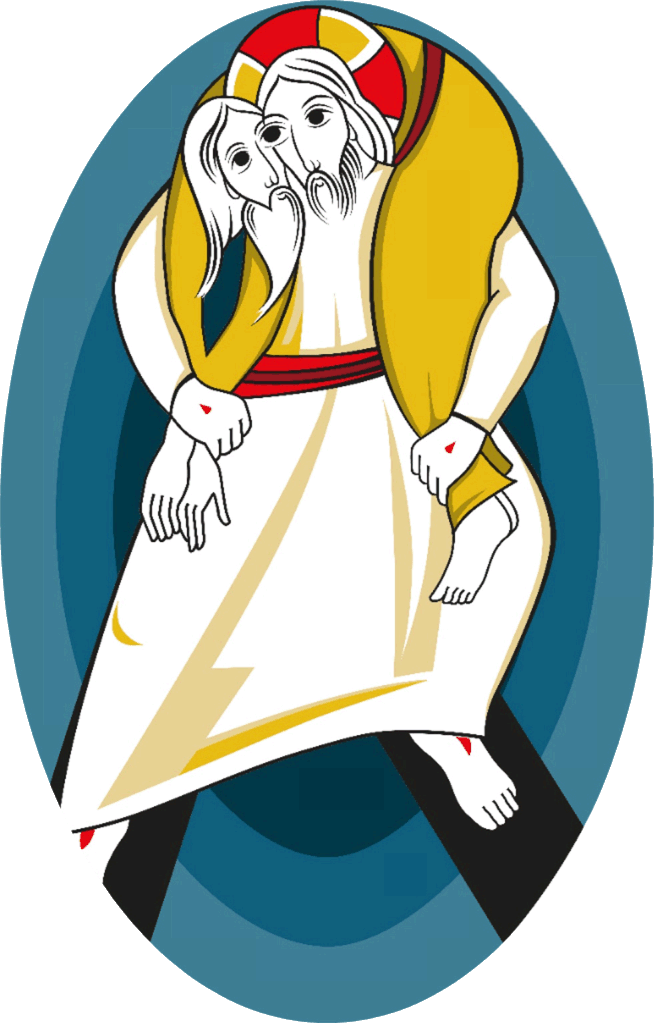 Kdo je razglasil leto usmiljenja?
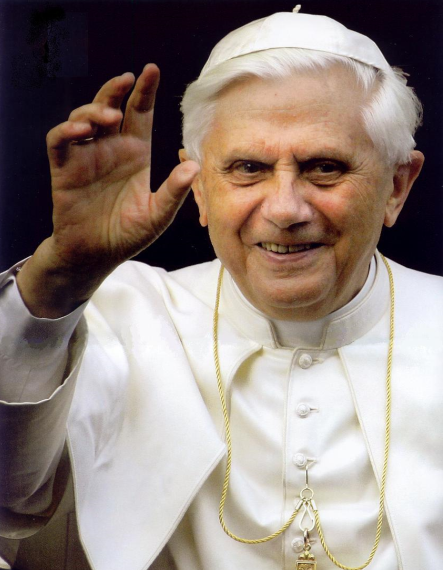 Papež Benedikt XVI.
Papež Frančišek
Papež Janez Pavel II.
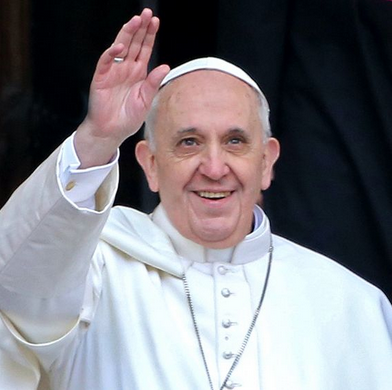 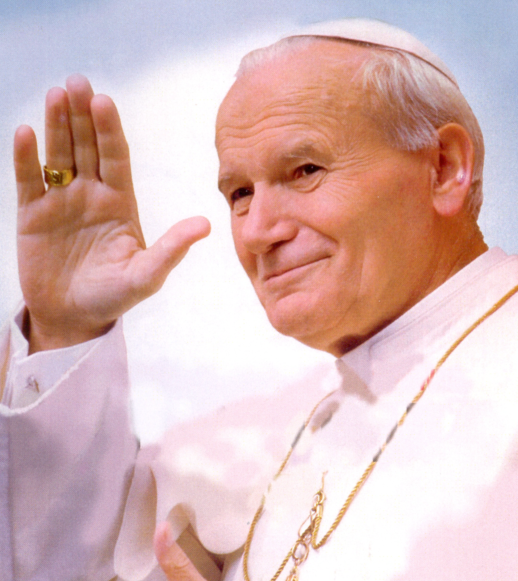 Zakaj obhajamo leto usmiljenja?
Ker smo vsi usmiljeni
Ker smo hvaležni za Božje usmiljenje
Ker nas vabi, da postanemo usmiljeni, kakor Bog
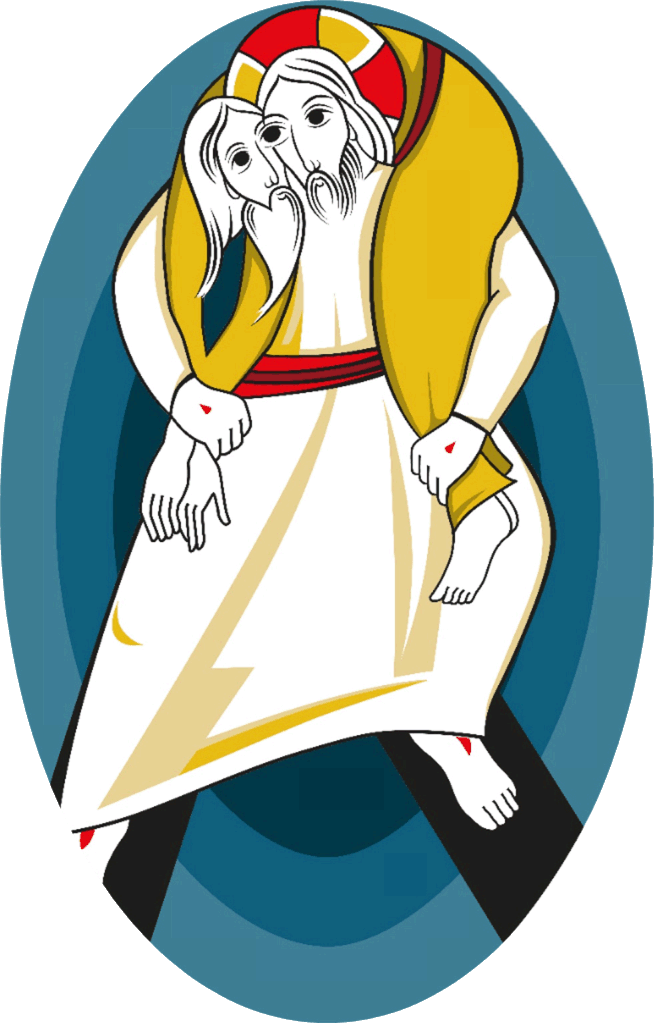 Zakaj se imenuje „sveto leto“?
Ker gre za svetnike
Ker ima za cilj svetost vseh ljudi
Ker je sveto
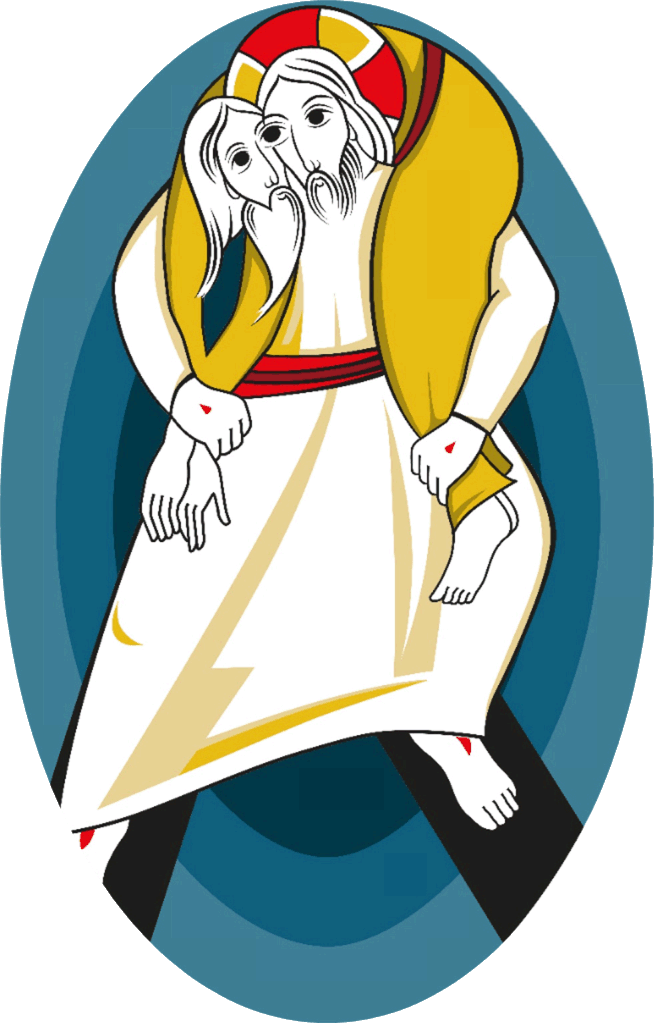 Kaj pomeni „Misericordes sicut Pater“?
Usmiljeni kakor Oče
Dober kakor Pastir
Vesel kakor Gospod
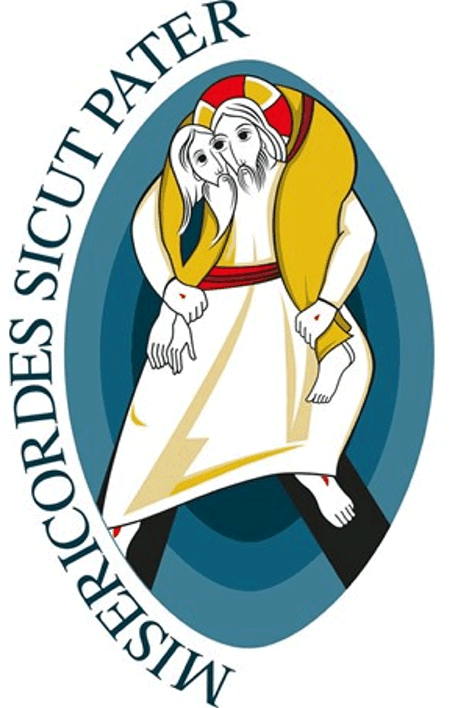 Kdo je naredil simbol za leto usmiljenja?
Papež Frančišek
Pater Marko Rupnik
Neznan umetnik
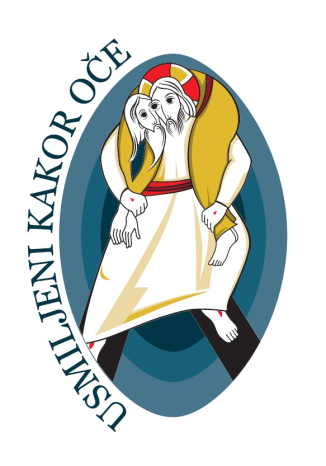 Koga upodablja simbol leta usmiljenja?
Dobrega pastirja
Usmiljenega Očeta
Vstalega Jezusa in Adama
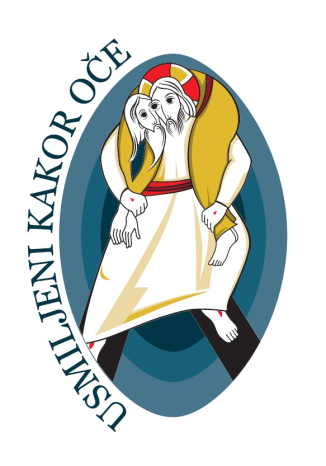 Kako vemo, da simbol upodablja Kristusa?
Ker mu je najbolj podoben
Ker vidimo njegove rane
Ker ima bele obleke
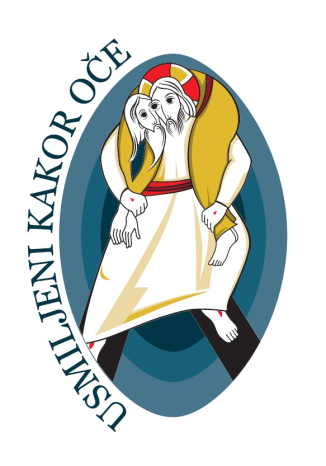 Kje obhajamo leto usmiljenja?
V Sloveniji
V Evropi
Na celem svetu
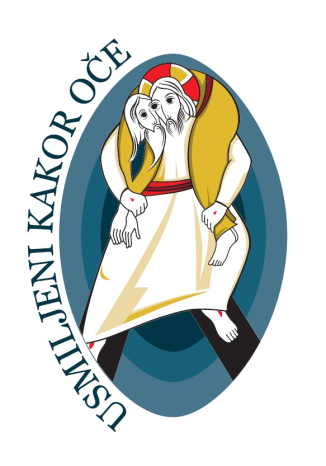 Kaj so „sveta vrata“?
Vrata ene hiše, kjer je živel svetnik
Posebna izbrana vrata cerkvah, ki so povezani s posebnem blagoslovom
Vsaka vrata
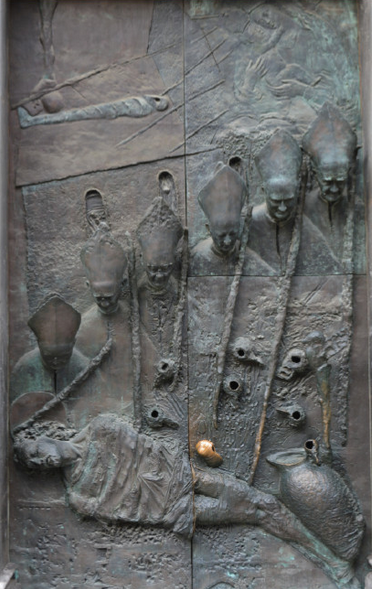 Kje so „sveta vrata“?
Samo v Rimu
V Jeruzalemu
Na celem svetu
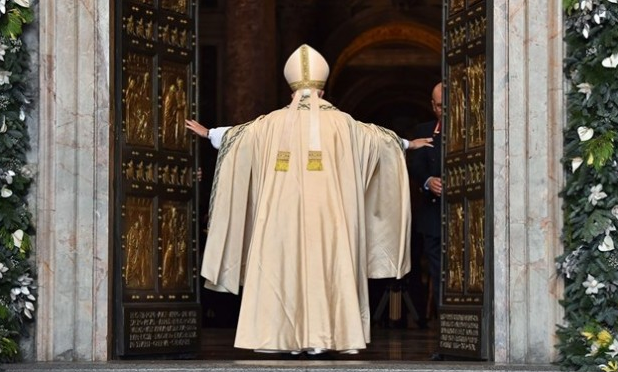 Kako se imenujejo „sveta vrata“ v tem letu?
Vrata milosti
Vrata usmiljenja
Vrata Cerkve
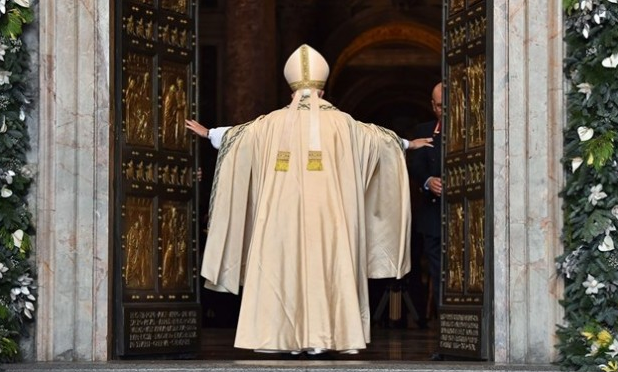 Kje imamo v naši nadškofiji „sveta vrata“, „vrata usmiljenja“?
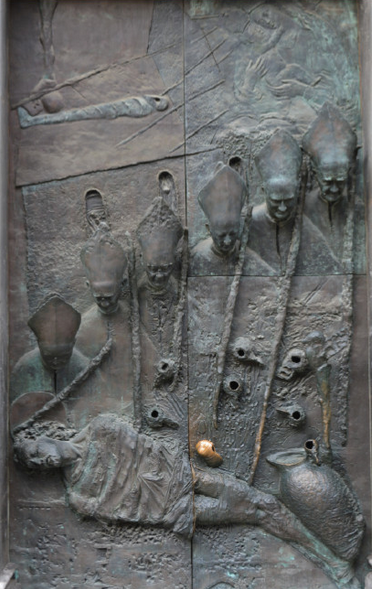 Nimamo jih
V Ljubljani in na Brezjah
V Ljubljani in v Kranju
Kje so v Ljubljanski stolnici sveta vrata?
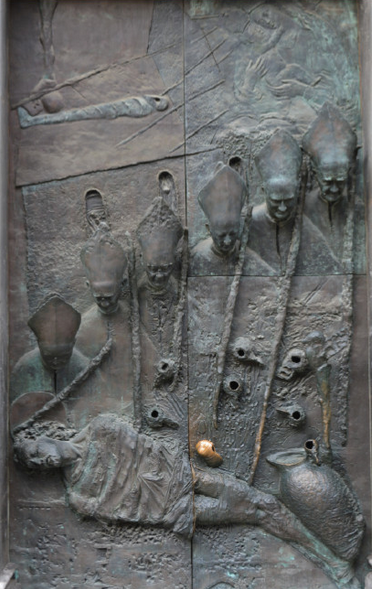 Glavna vrata
Stranjska vrata
Vrata v zakristiji
Koliko je del usmiljenja?
14
18
7
Kako lahko razdelimo dela usmiljenja?
V pravična in nepravična dela
V duhovna in telesna dela
V praktična in nepraktična dela
Katera so duhovna dela usmiljenja?
Lačne nasičevati, žejne napajati, popotnike sprejemati
Bolnike obiskovati, jetnike reševati, mrliče pokopavati
Grešnike svariti, nevedne učiti, dvomljivcem prav svetovati
Katera so telesna dela usmiljenja?
Žalostne tolažiti, krivico voljno trpeti, žaljivcem iz srca odpustiti
lačne nasičevati, žejne napajati, popotnike sprejemati
za žive in mrtve Boga prositi, nage oblačiti, bolnike obiskovati
Ali lahko uresničujemo dela usmiljenja?
Ne, ker je to bilo samo za prve kristjane.
Da, se lahko v vsakdanjem življenjem trudimo.
V našem času to ni več mogoče.
Kdaj se konča leto usmiljenja?
Na prvo adventno nedeljo
Na nedeljo Kristusa Kralja
Na binkošti
Ali se boš trudil/a verovati v božje usmiljenje in uresničiti dela usmiljenja?
Trudil/a se bom
Ne bom, ker sem prelen/a
Že vse živim